Прощай начальная
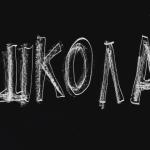 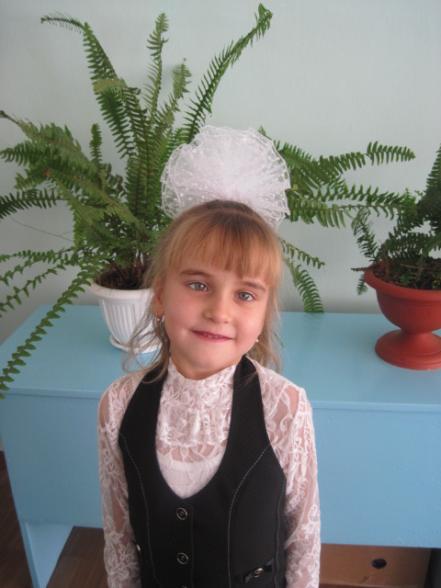 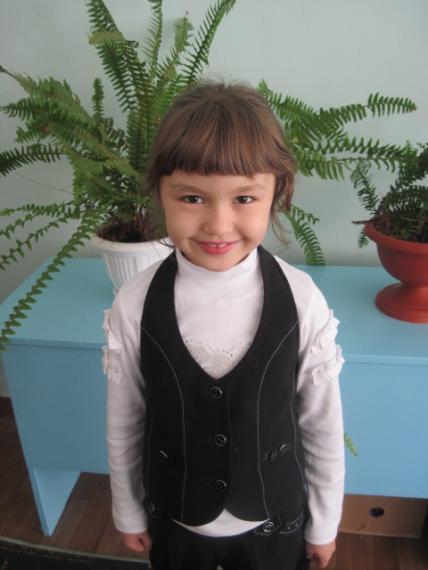 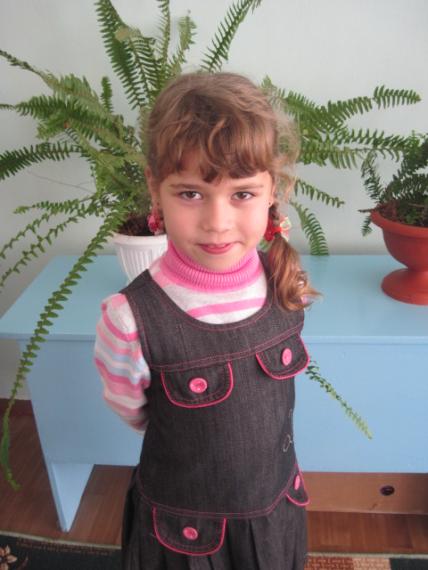 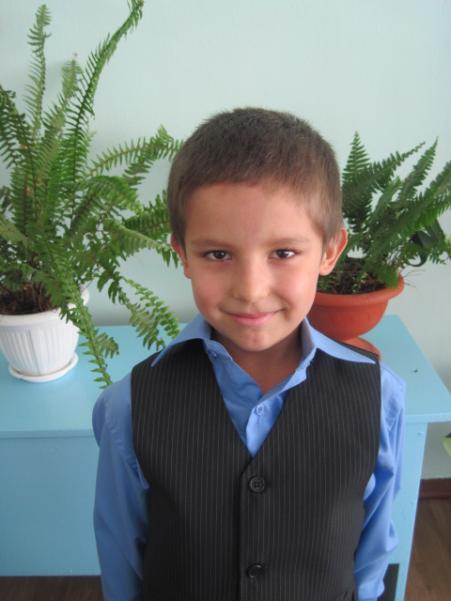 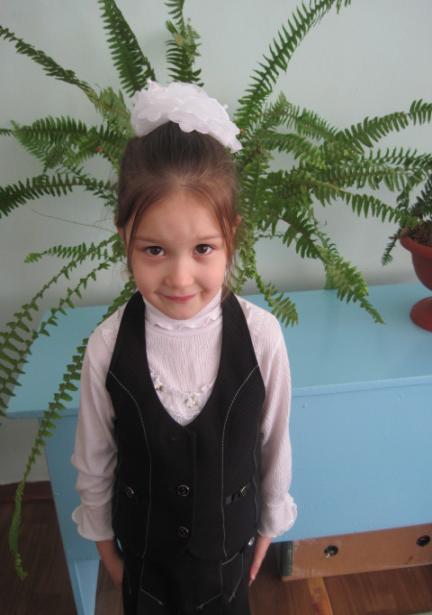 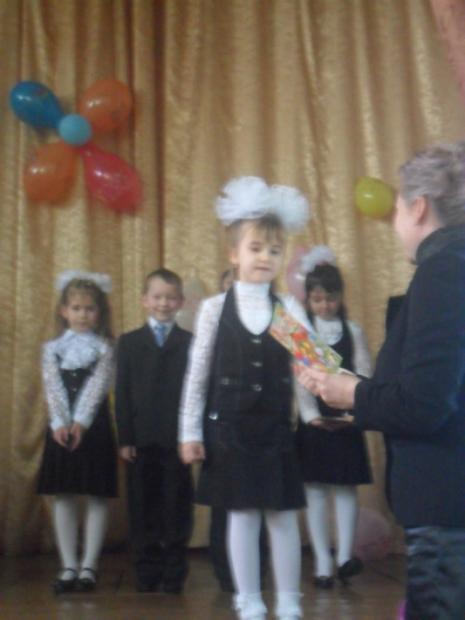 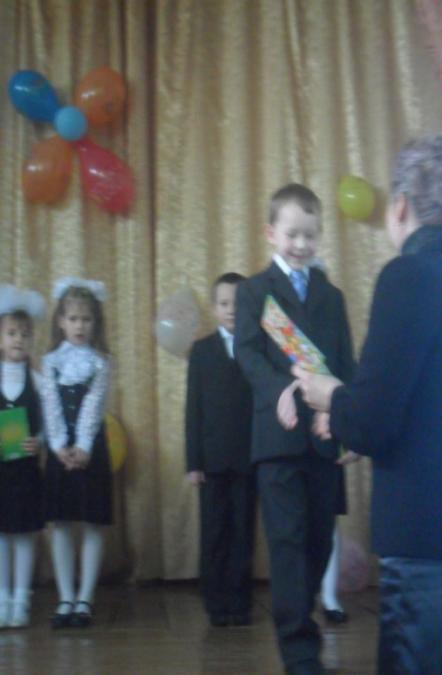 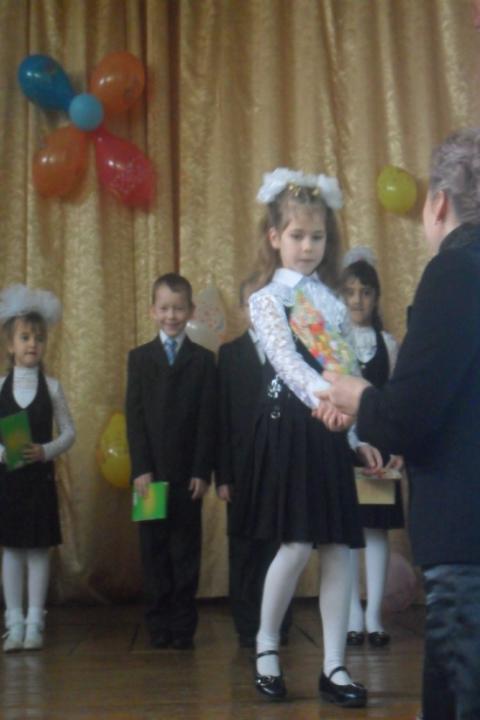 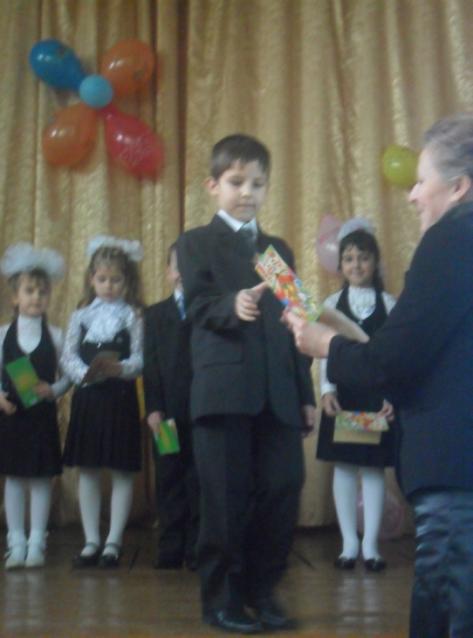